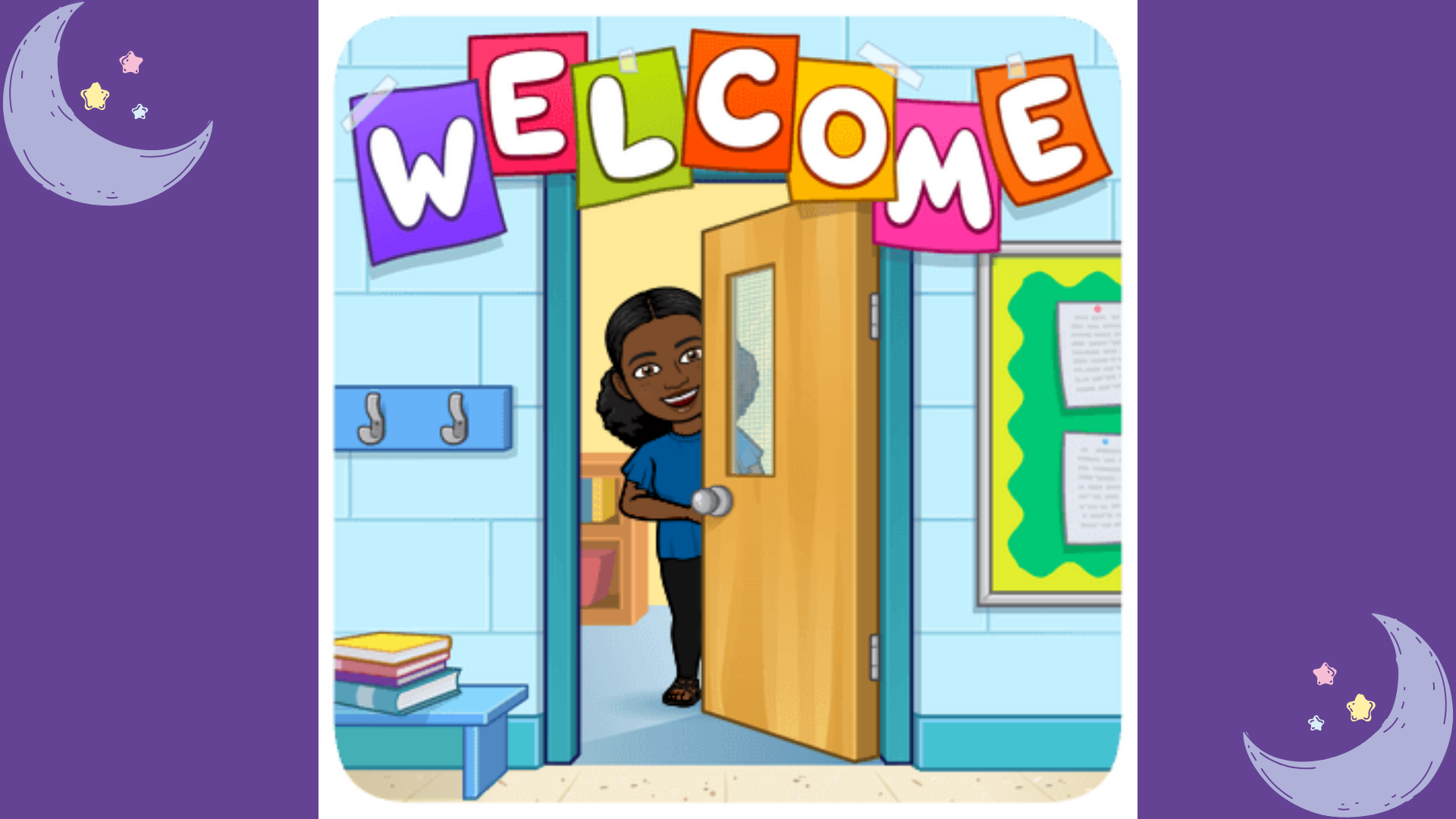 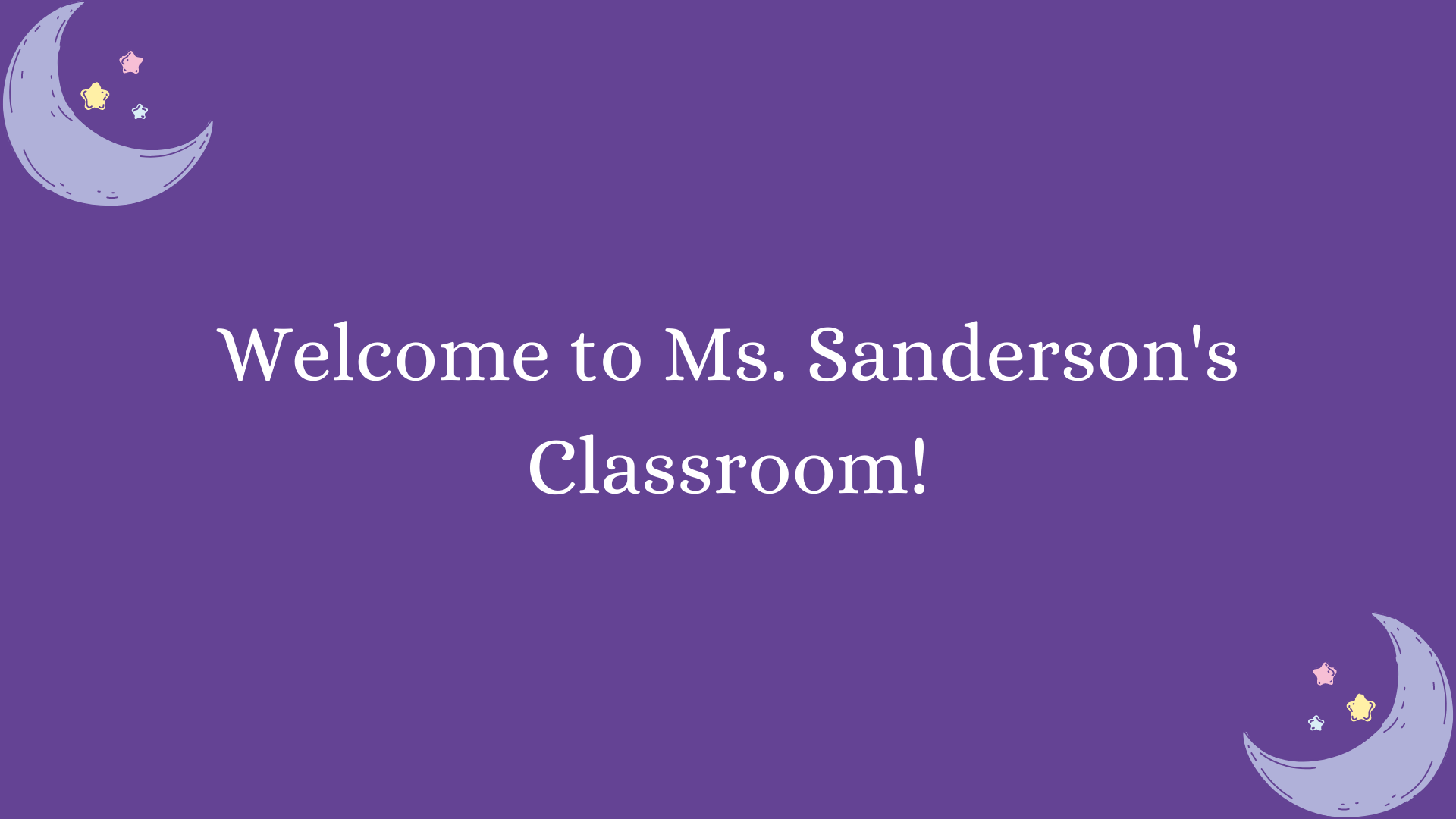 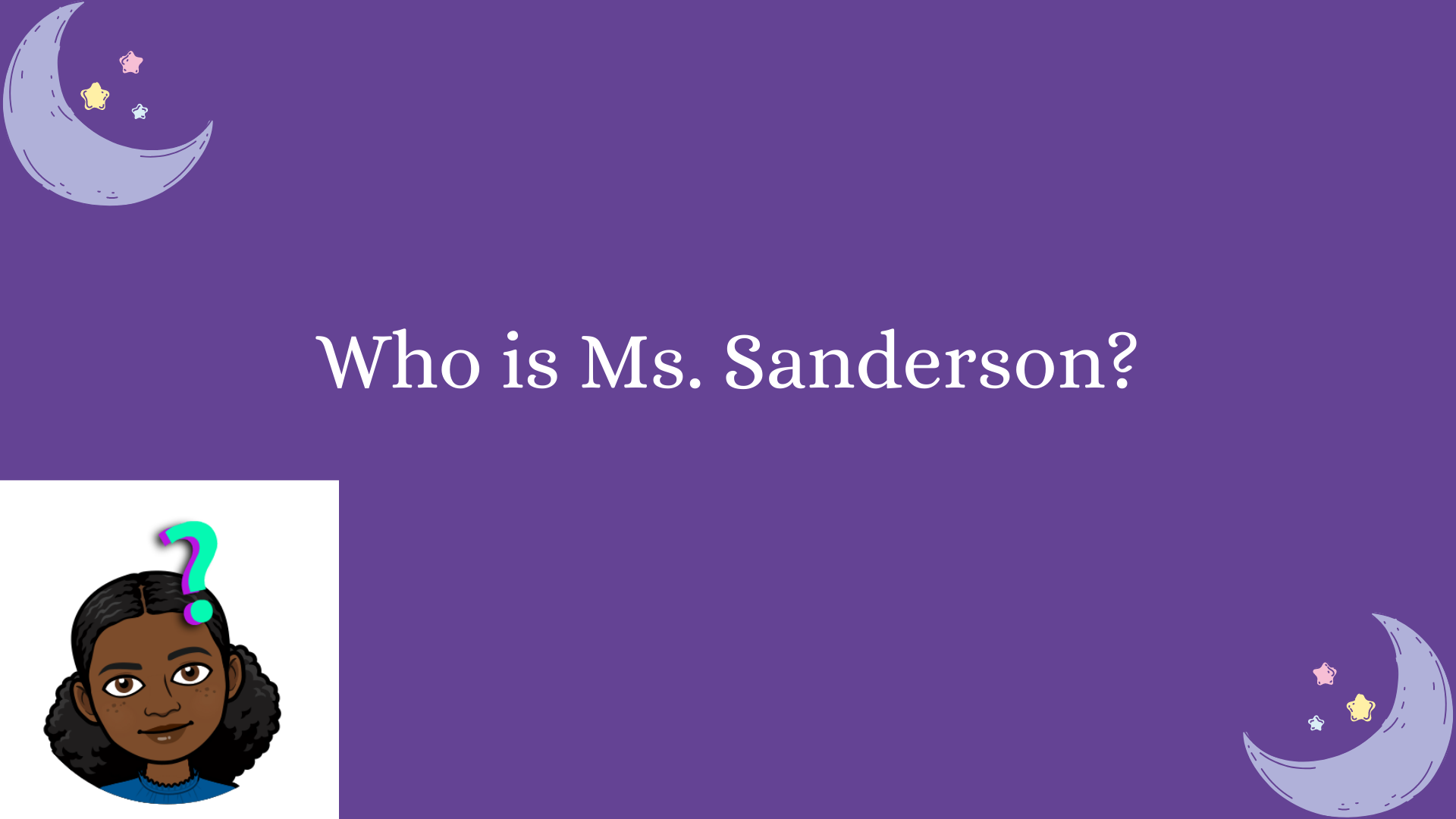 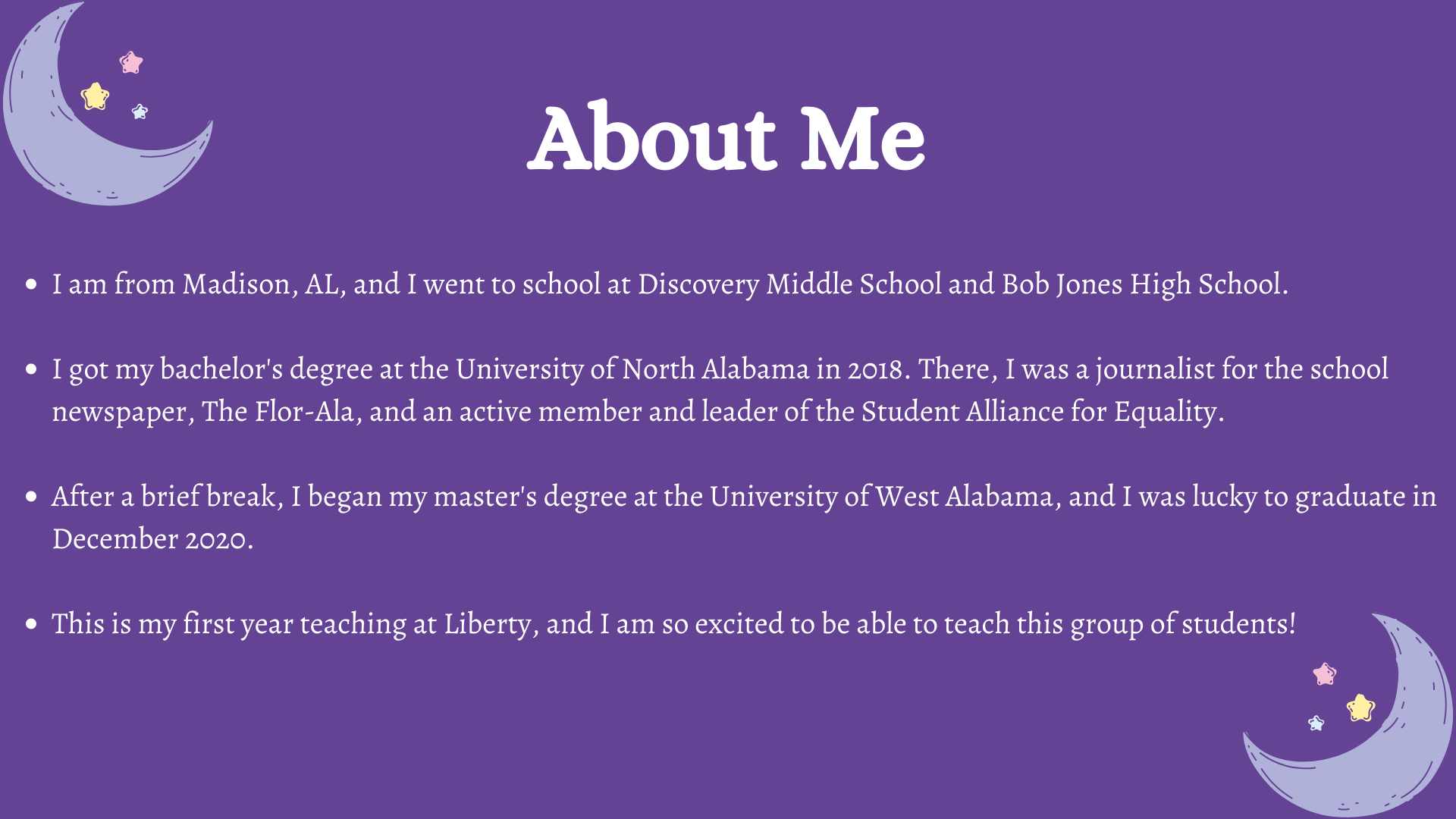 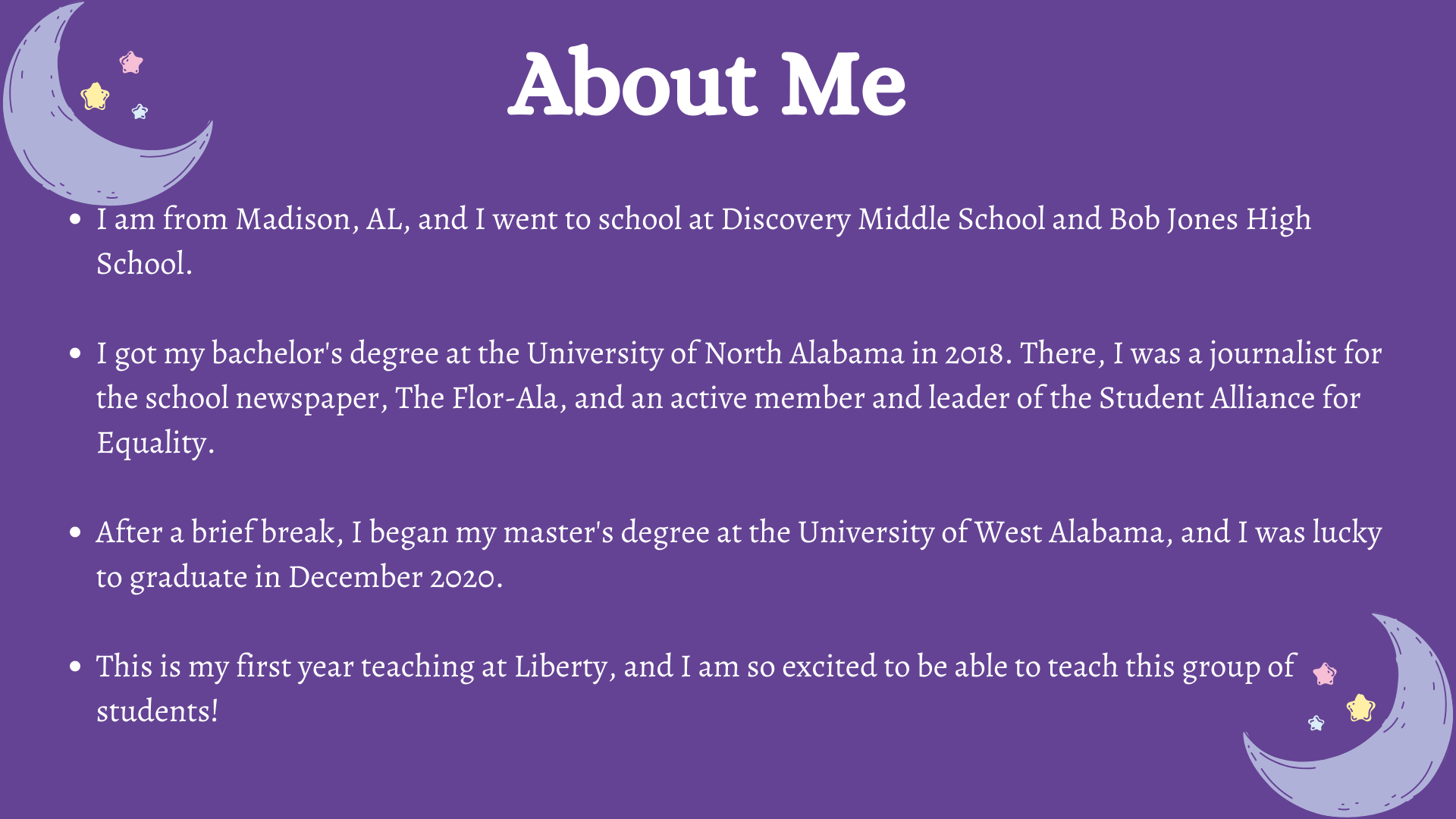 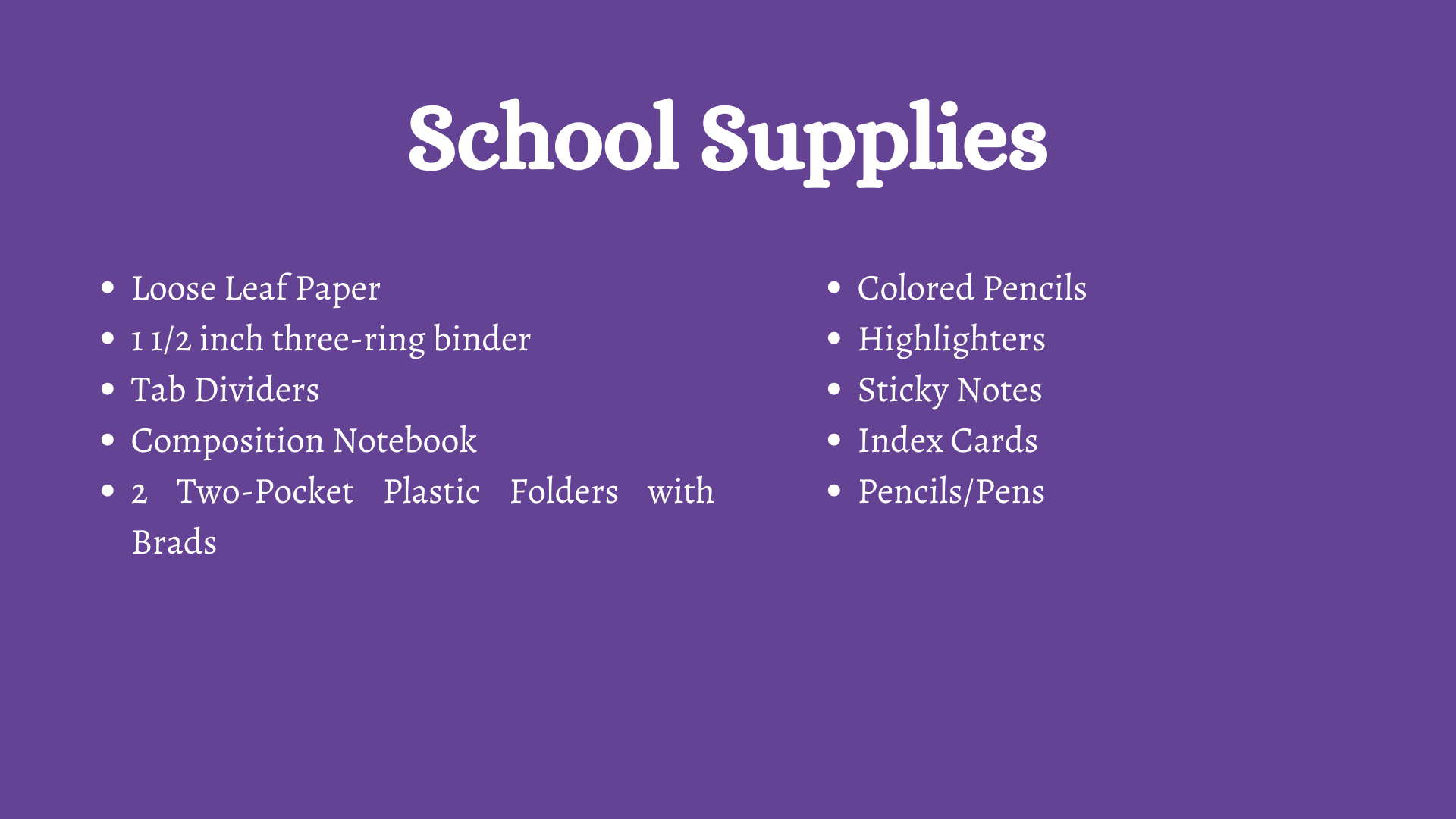 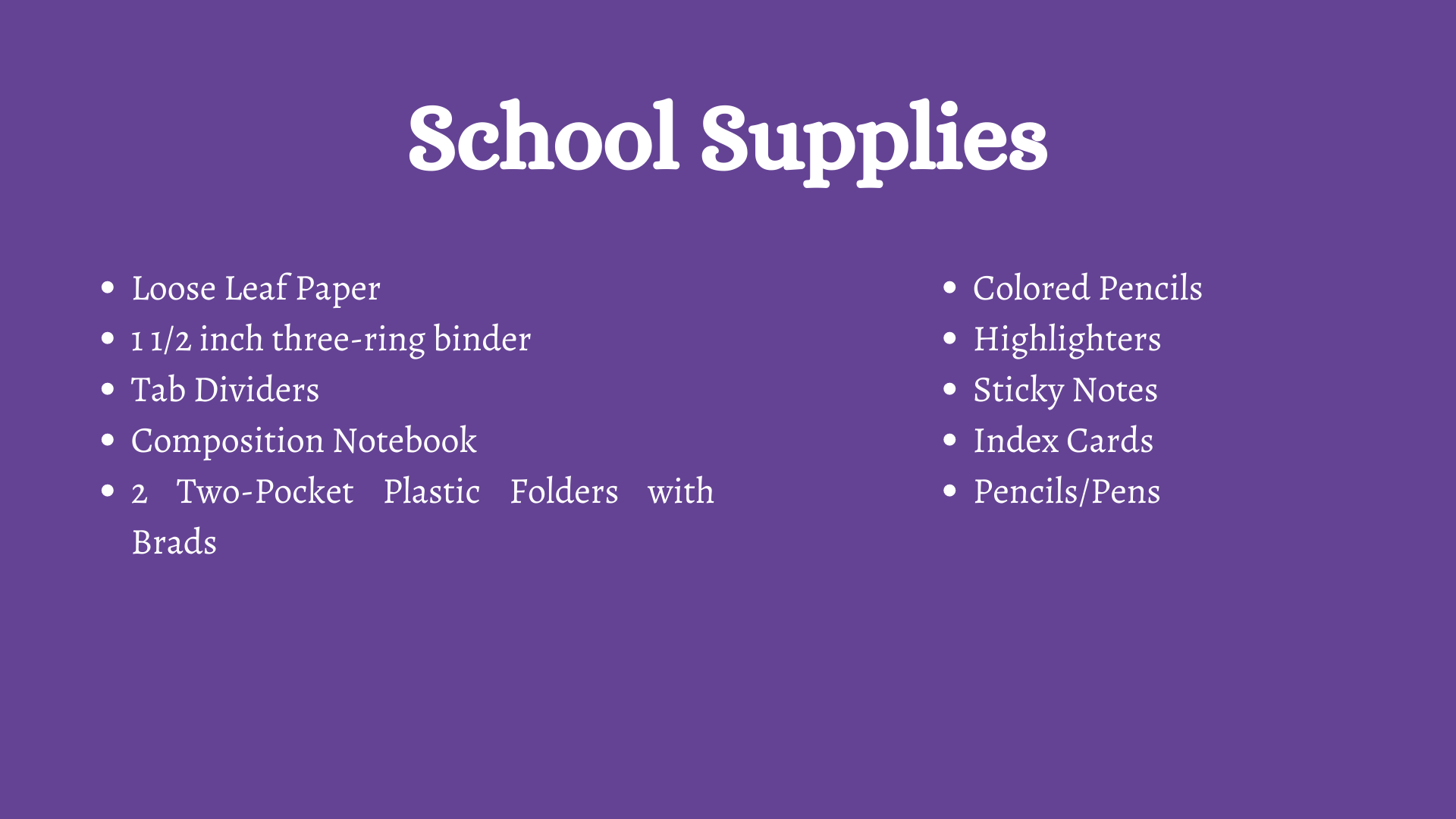 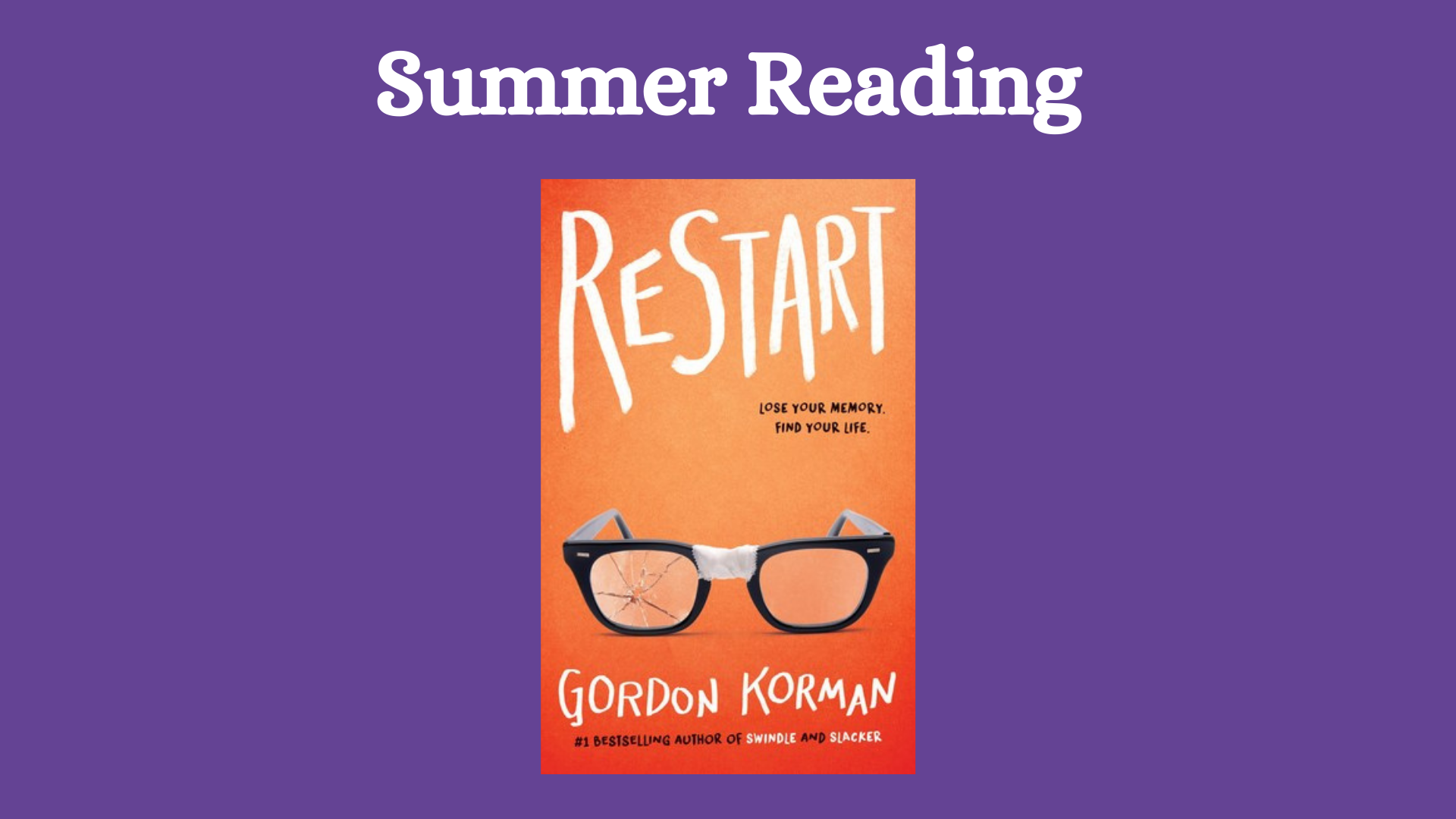 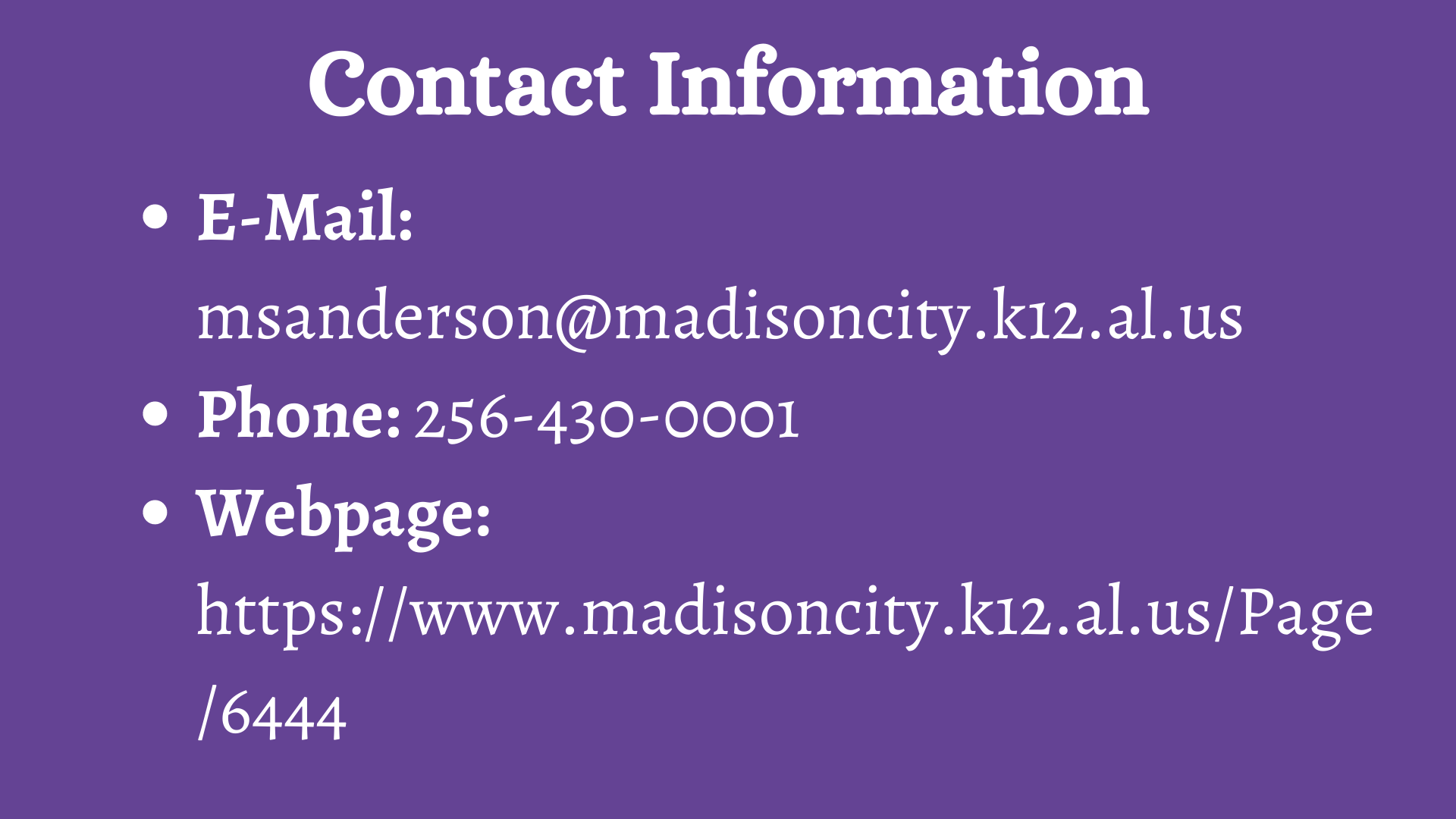 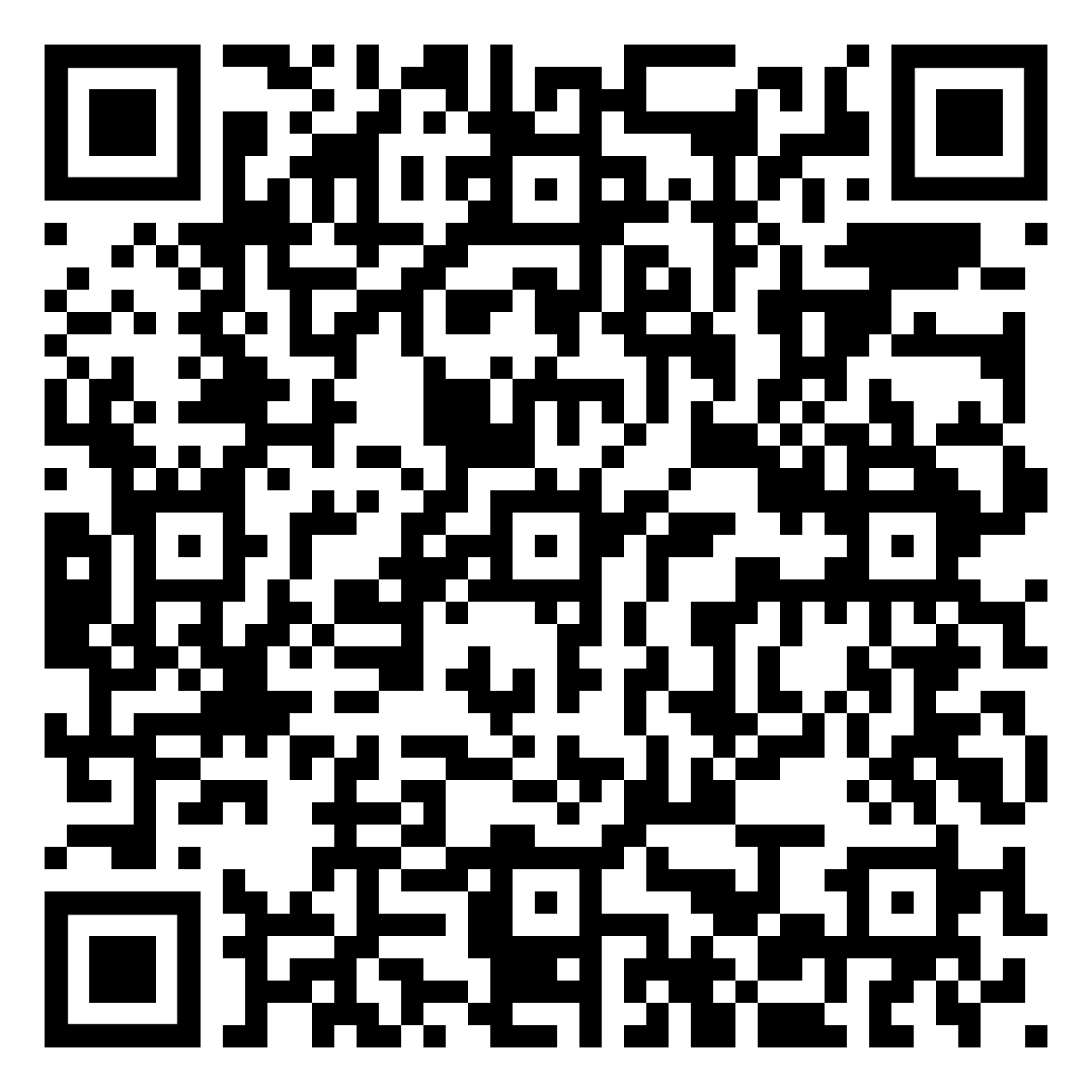 Distribution List